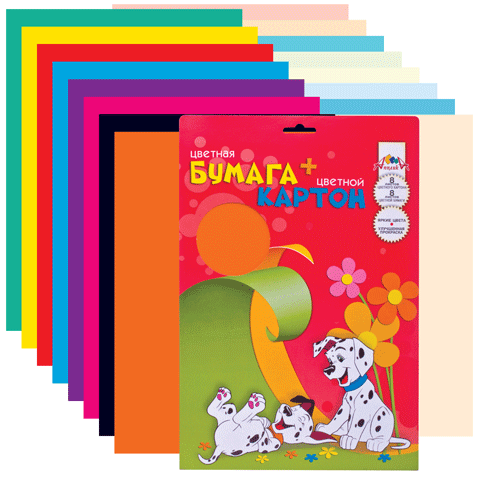 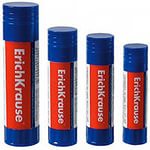 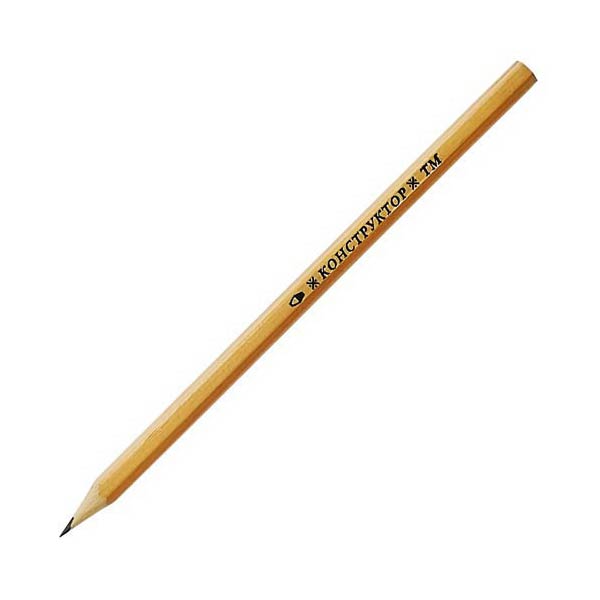 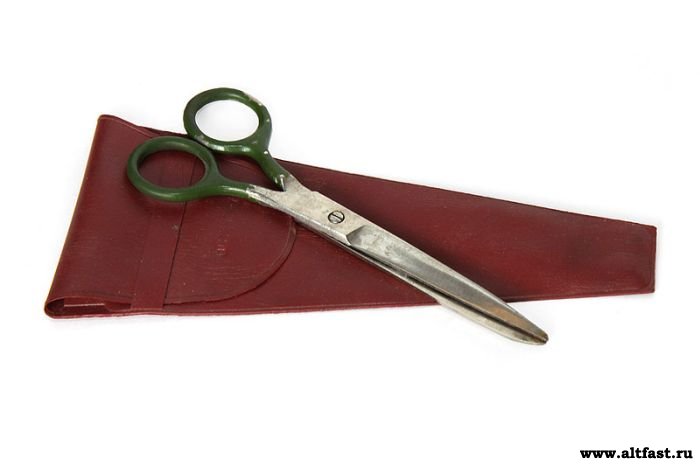 Видео
День матери